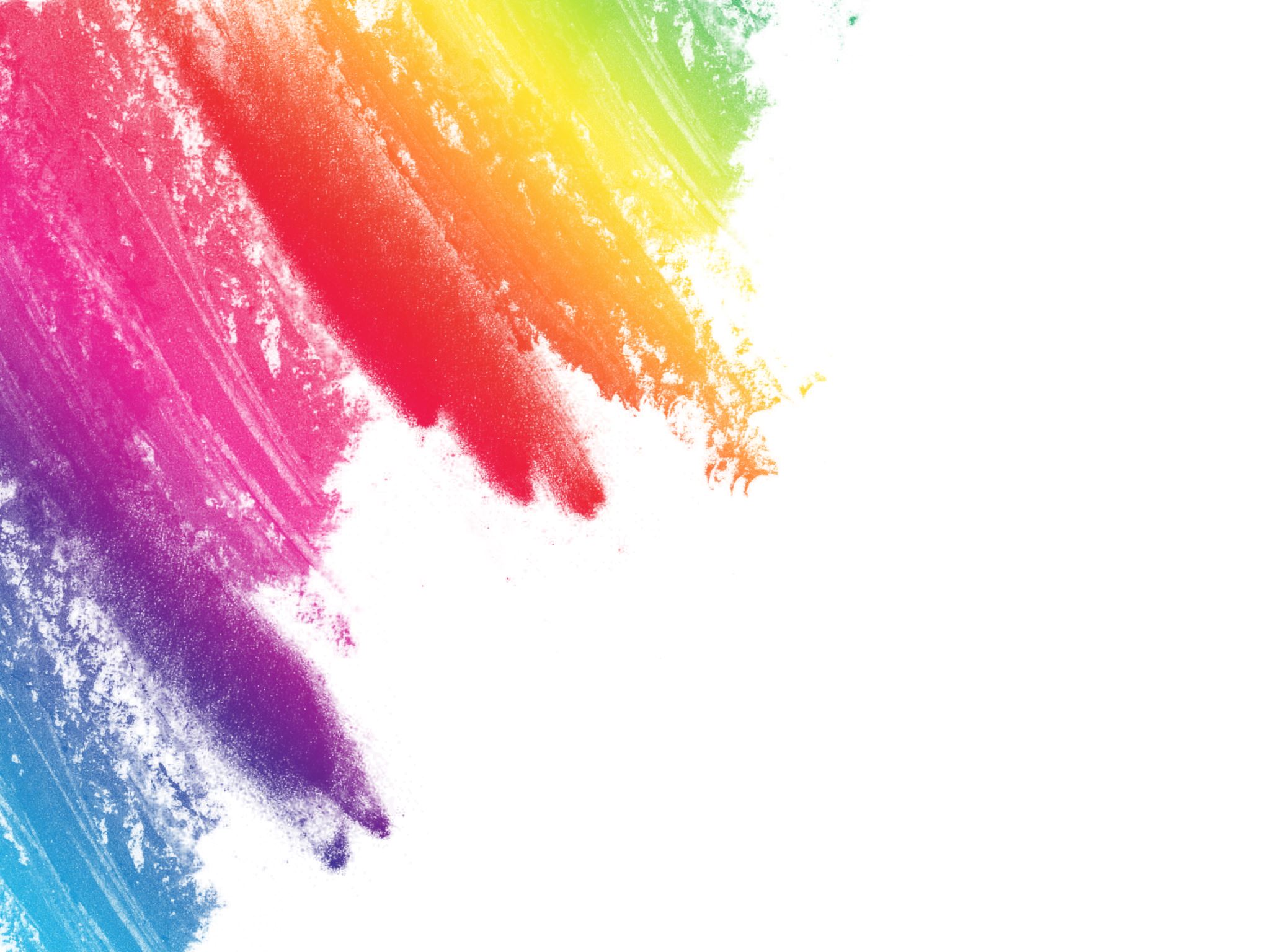 What did I learn? Tick the ones you achieved in this file_____The meaning of a story_____The characteristics of a story_____The structure of a story_____The podcast was useful _____This topic was attractive